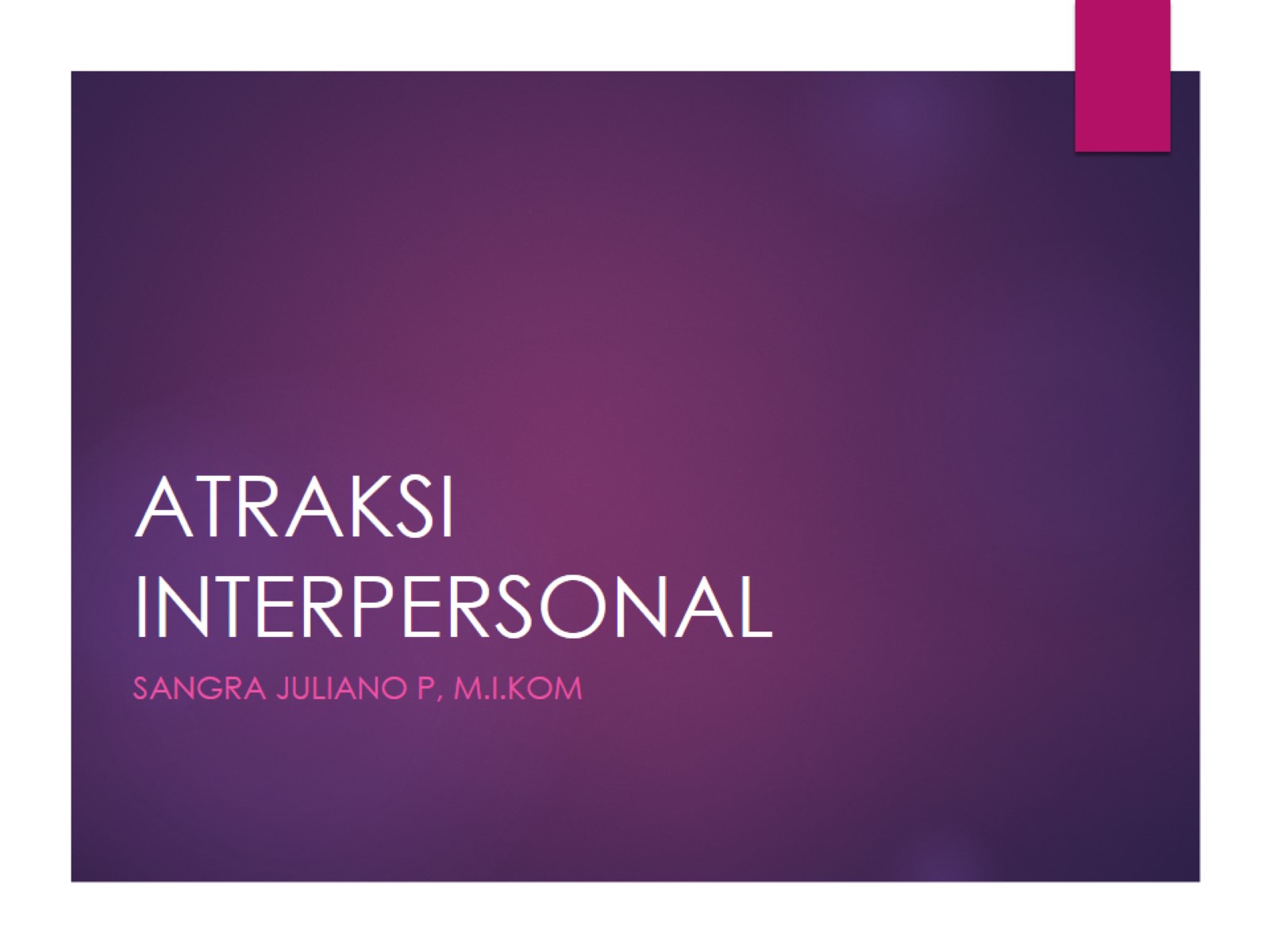 ATRAKSI INTERPERSONAL
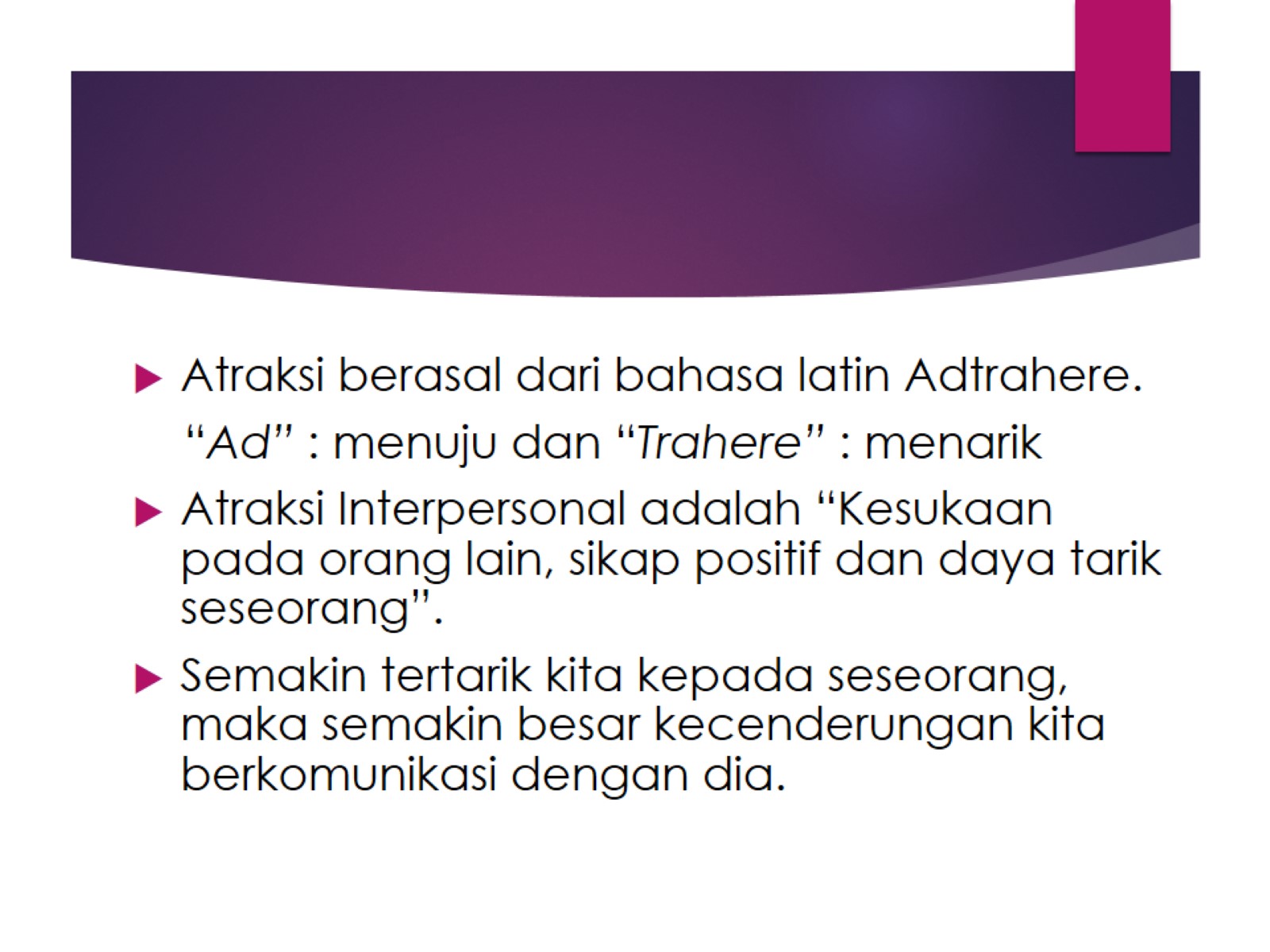 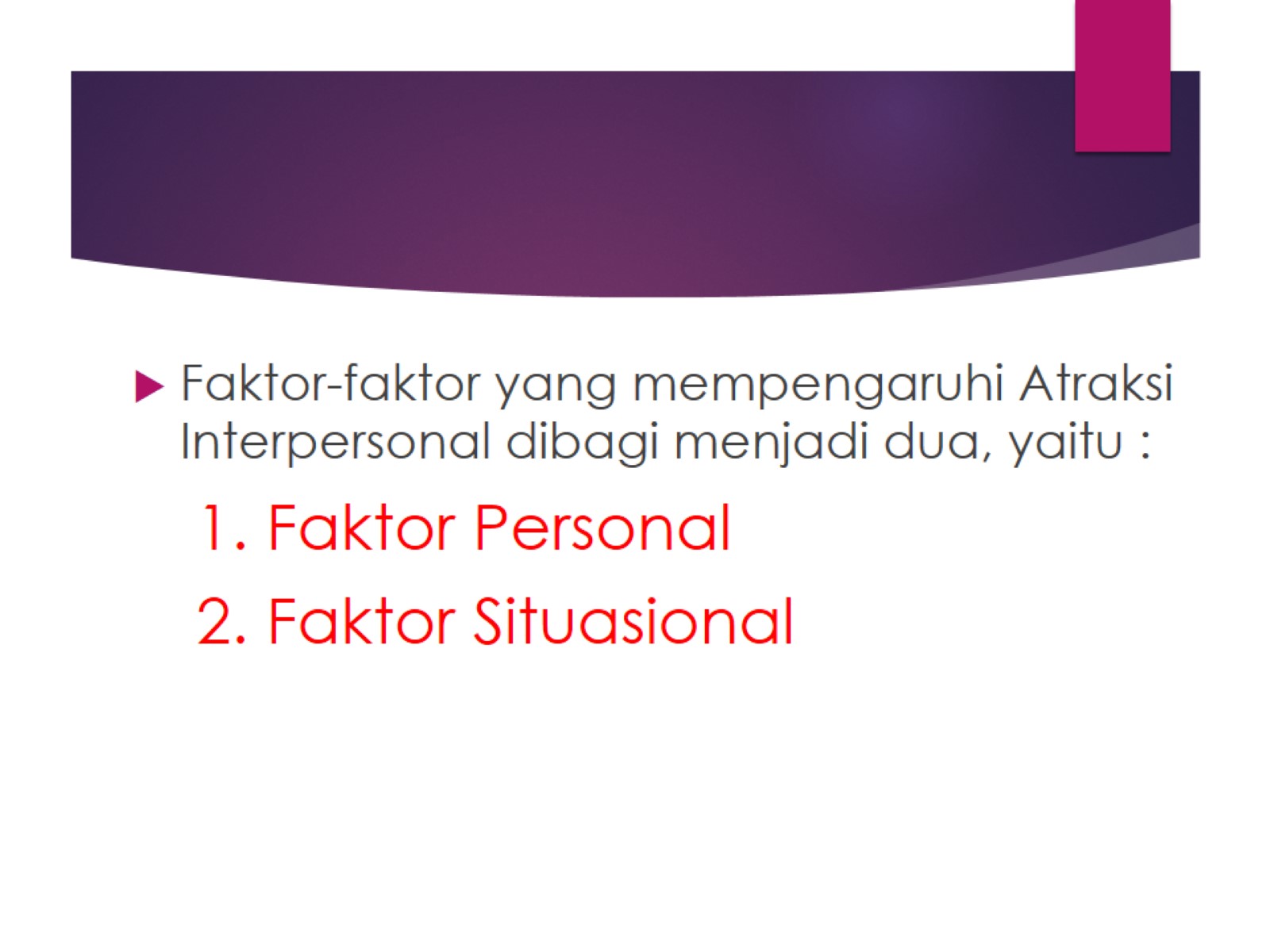 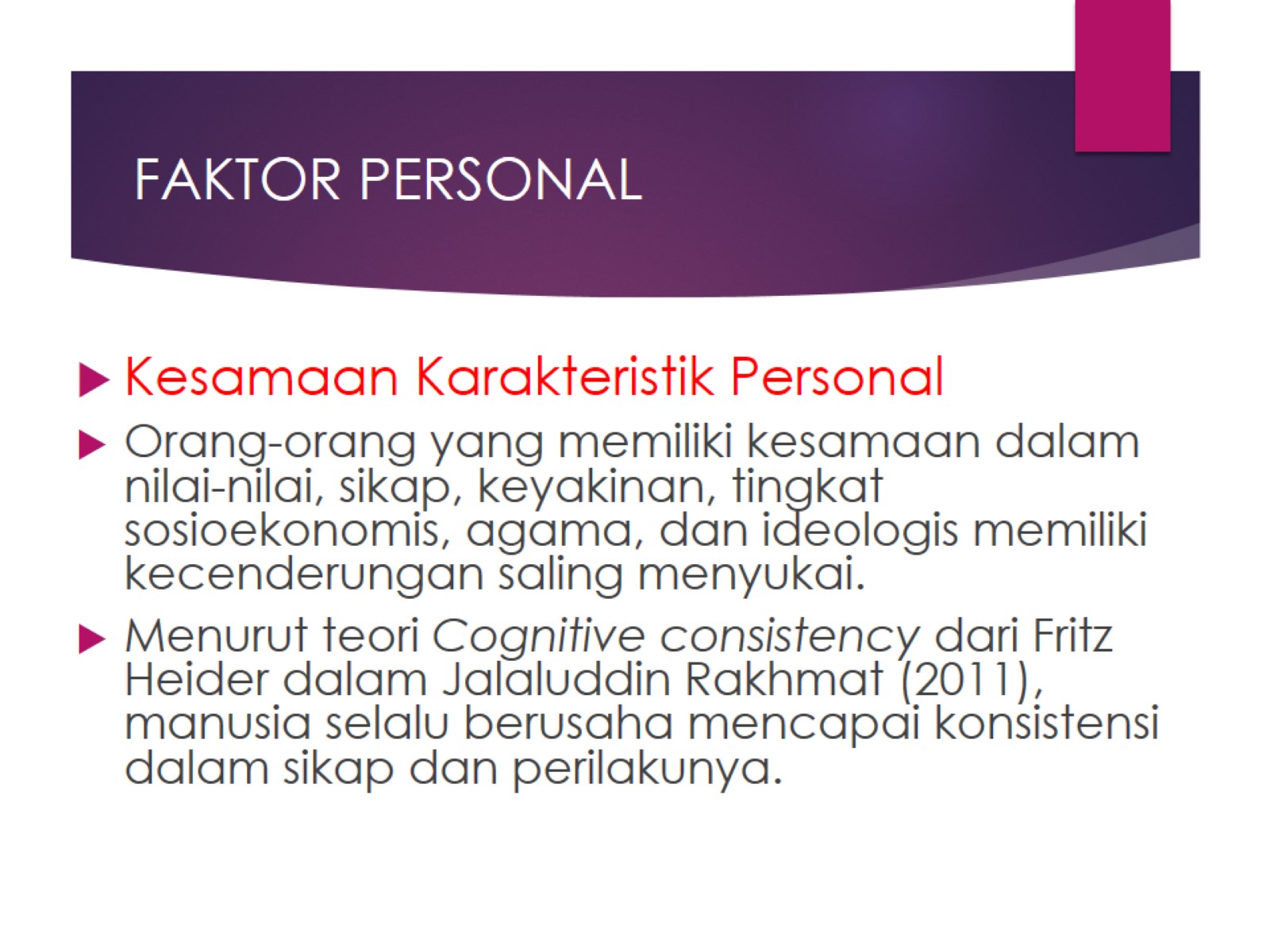 FAKTOR PERSONAL
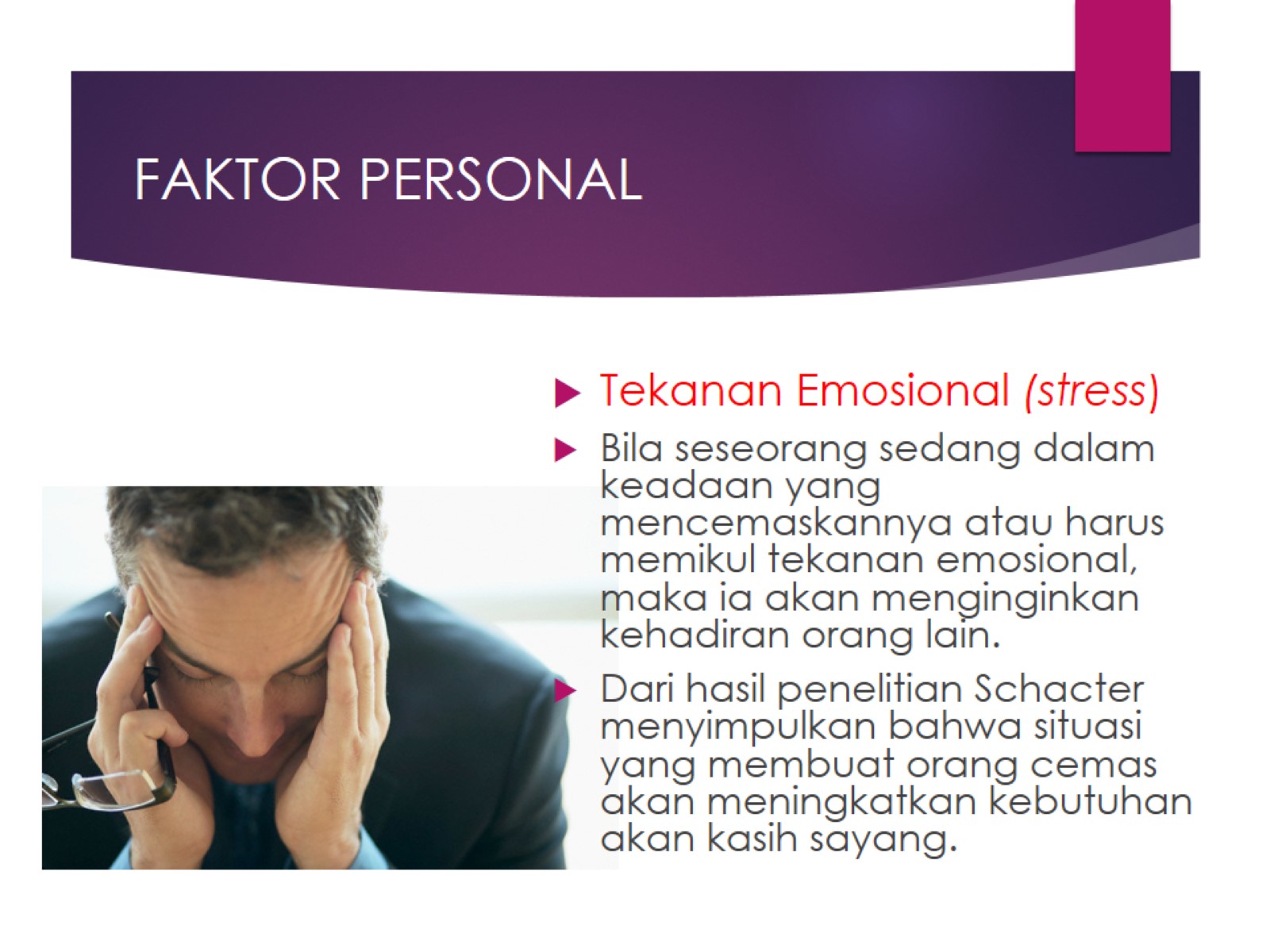 FAKTOR PERSONAL
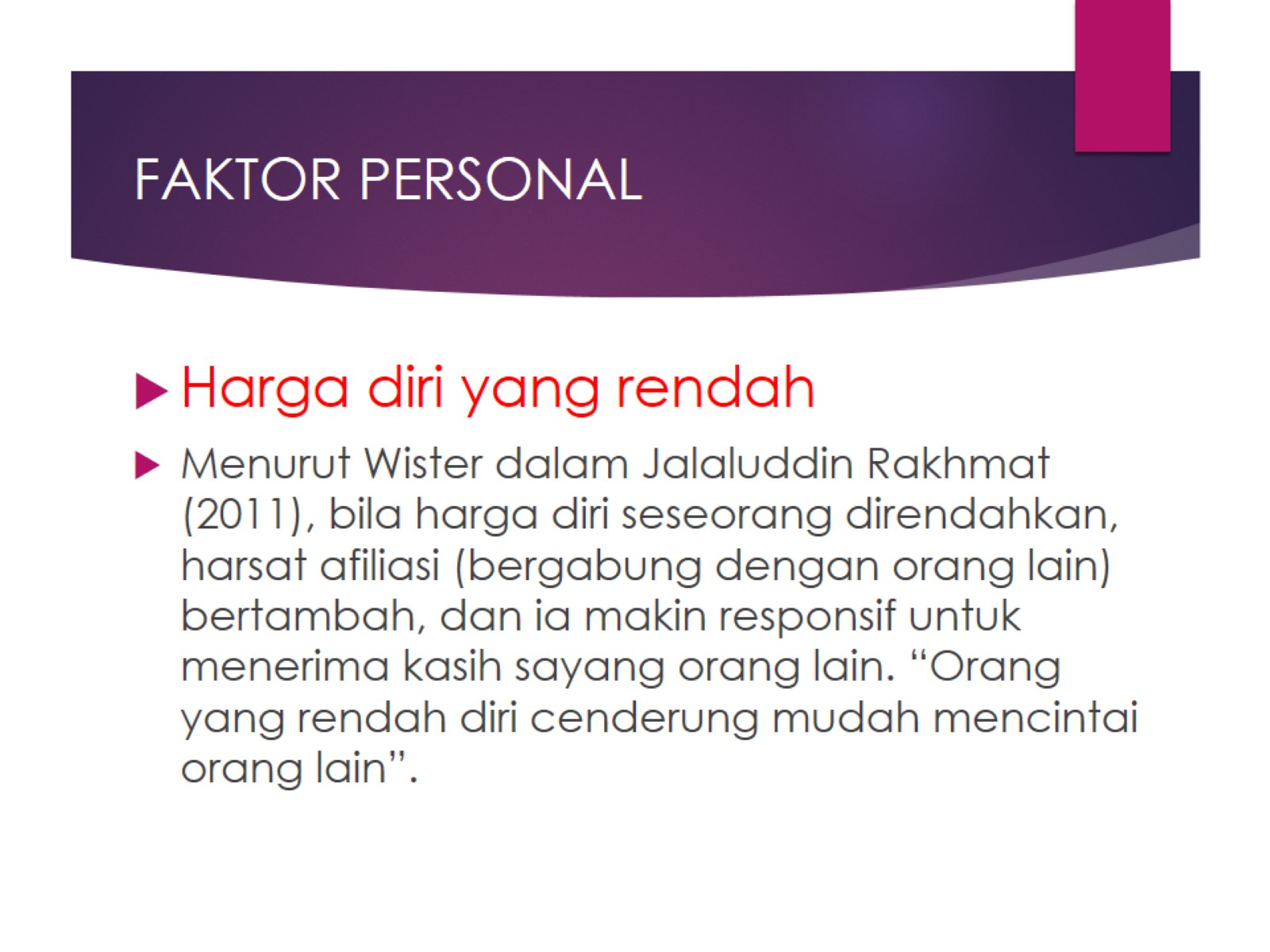 FAKTOR PERSONAL
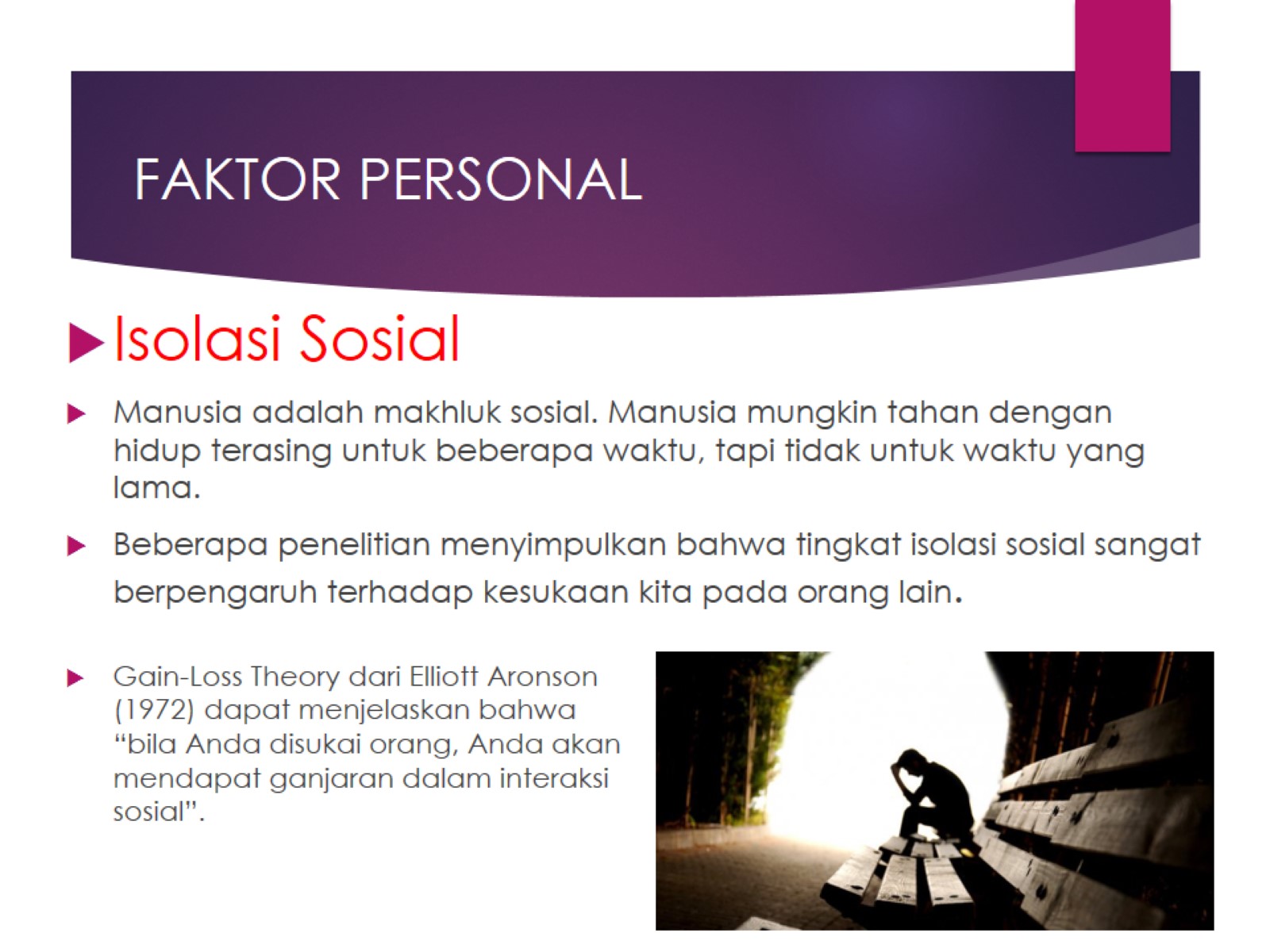 FAKTOR PERSONAL
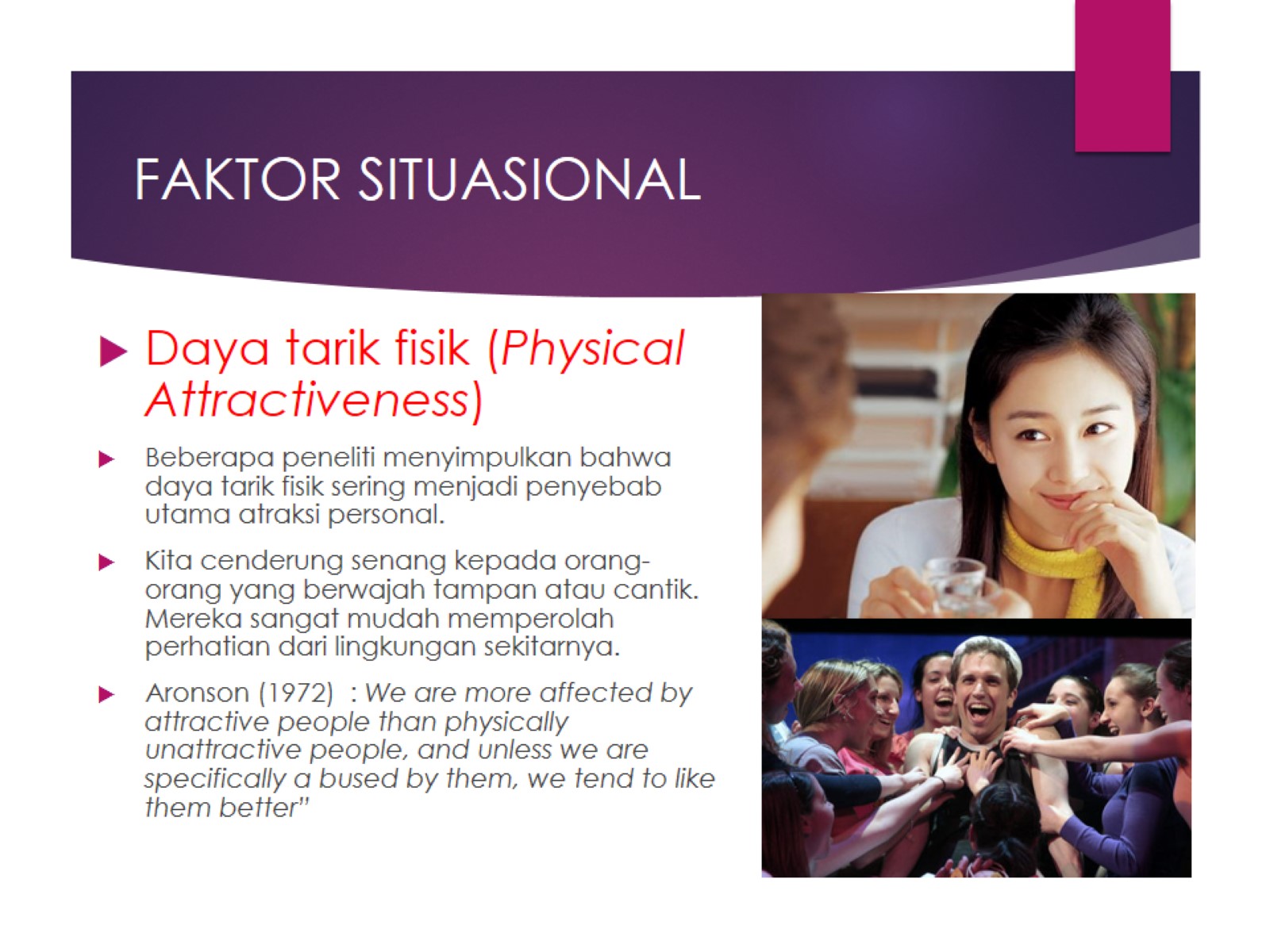 FAKTOR SITUASIONAL
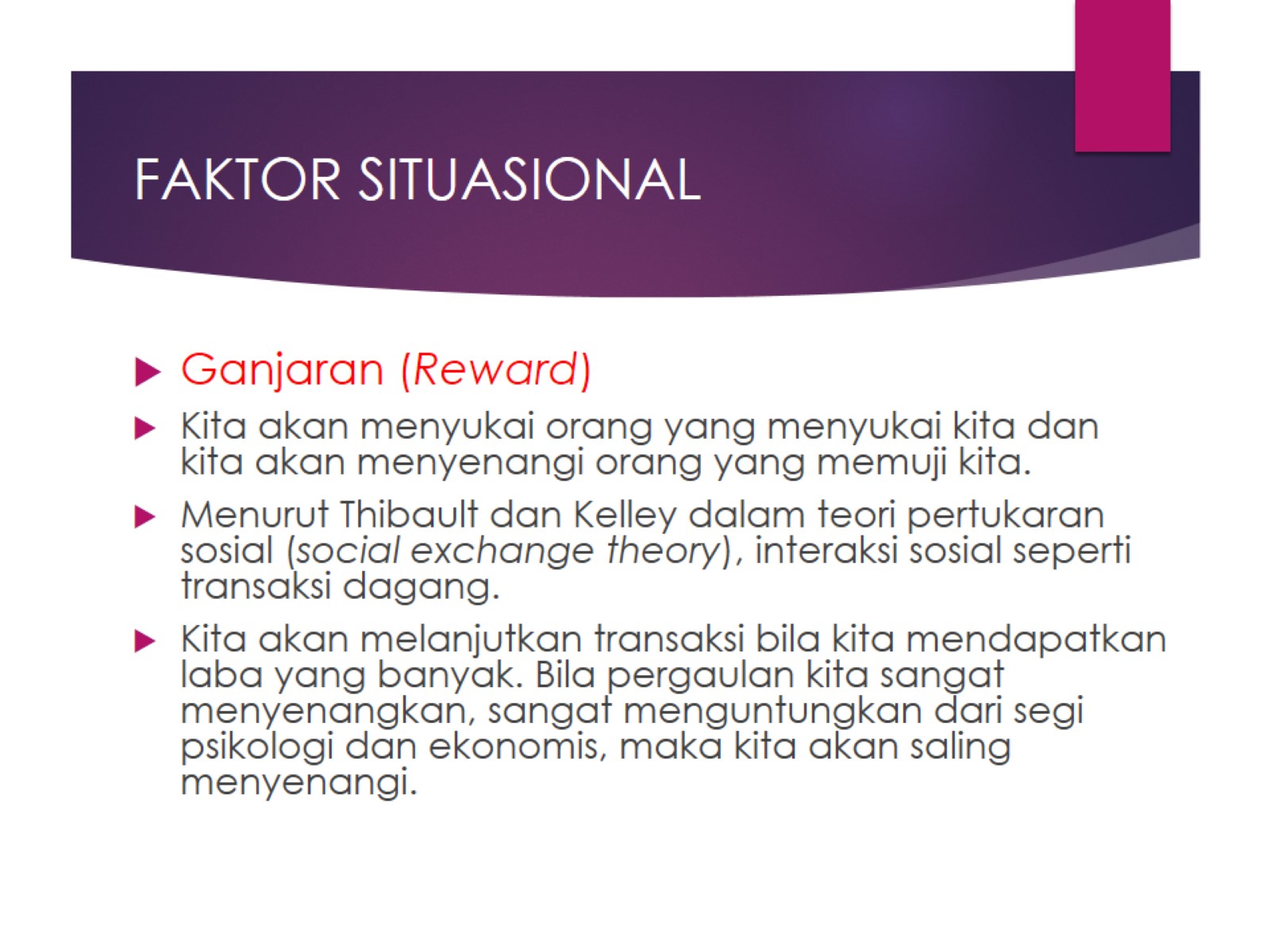 FAKTOR SITUASIONAL
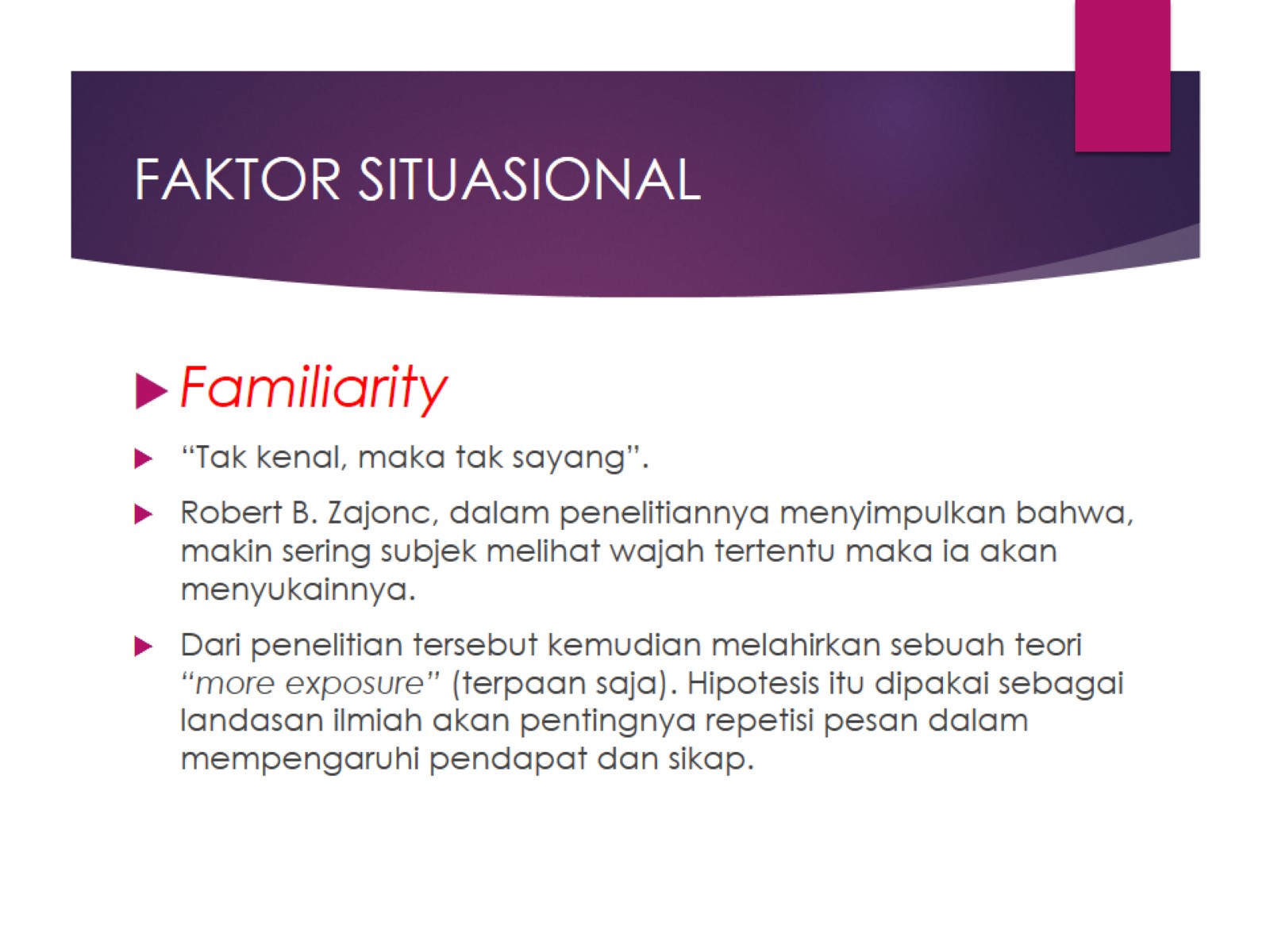 FAKTOR SITUASIONAL
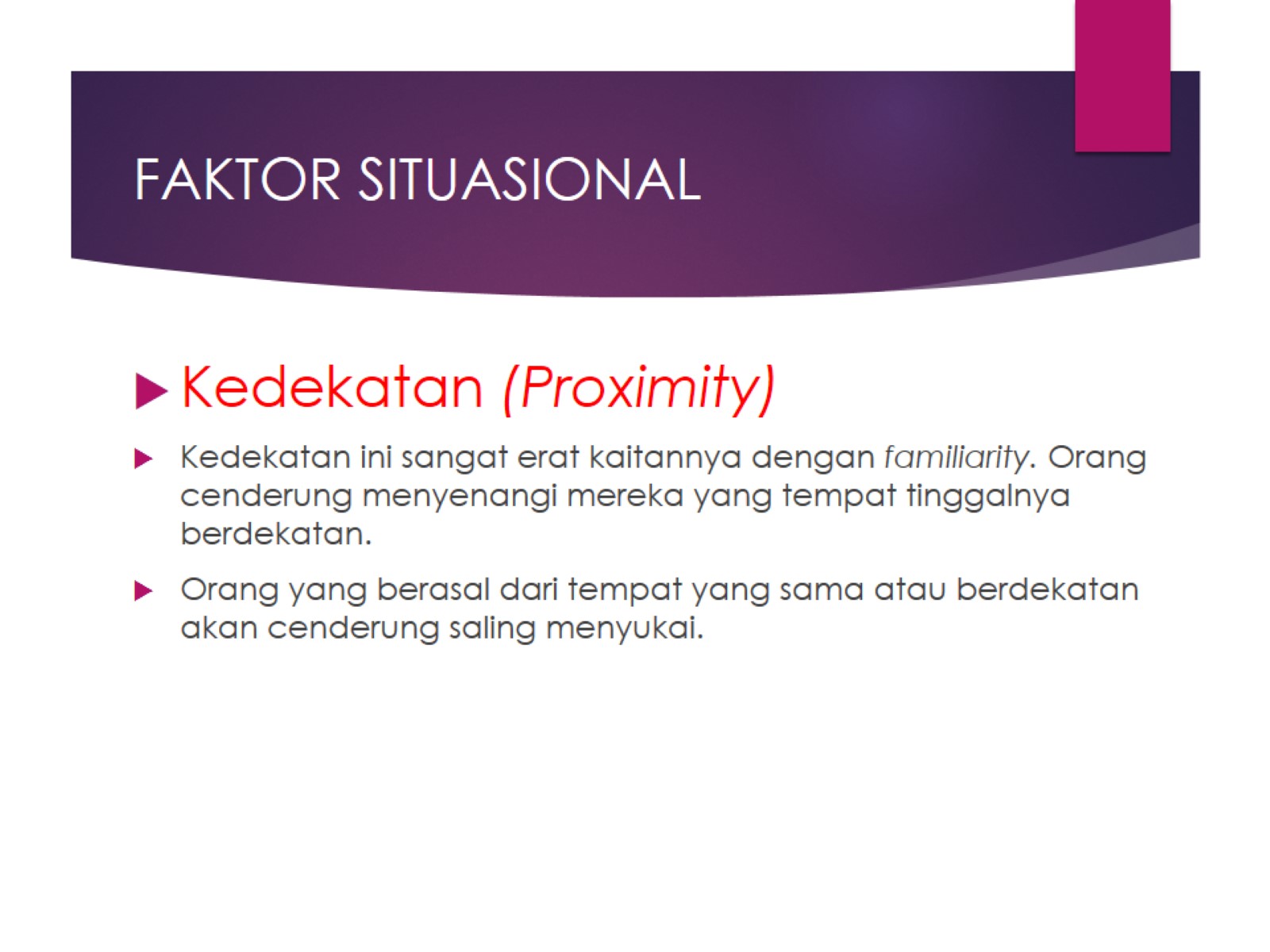 FAKTOR SITUASIONAL
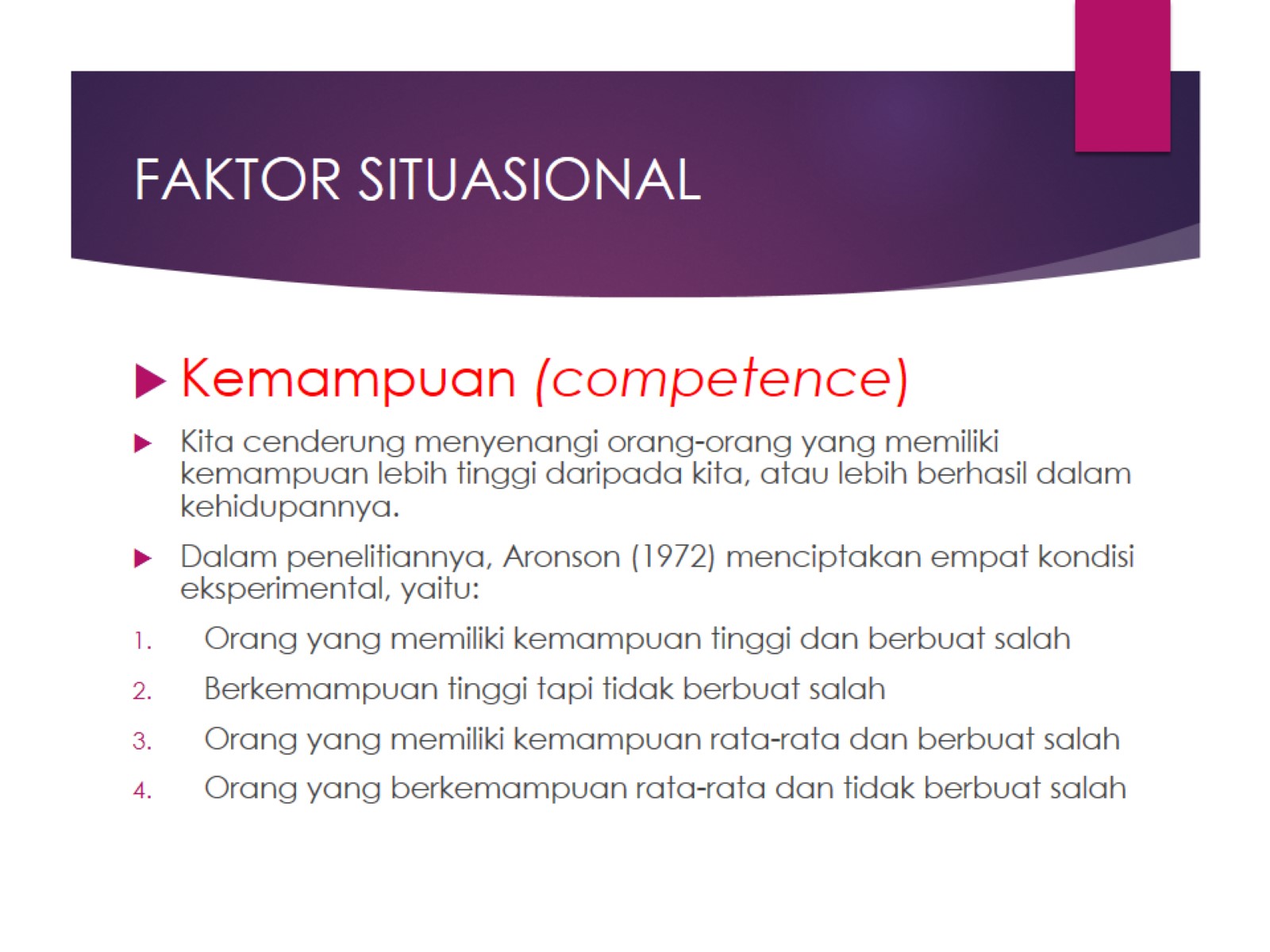 FAKTOR SITUASIONAL
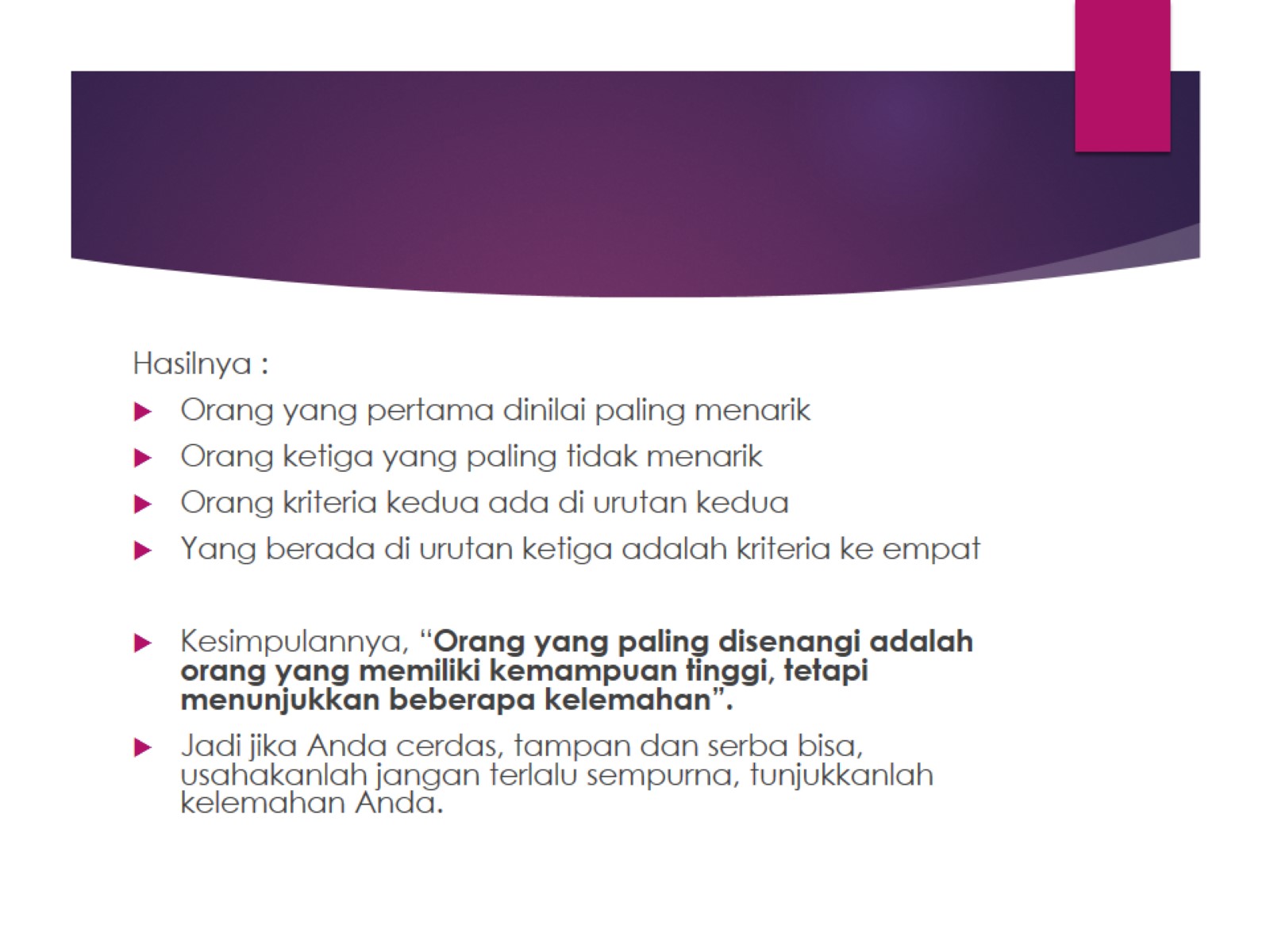 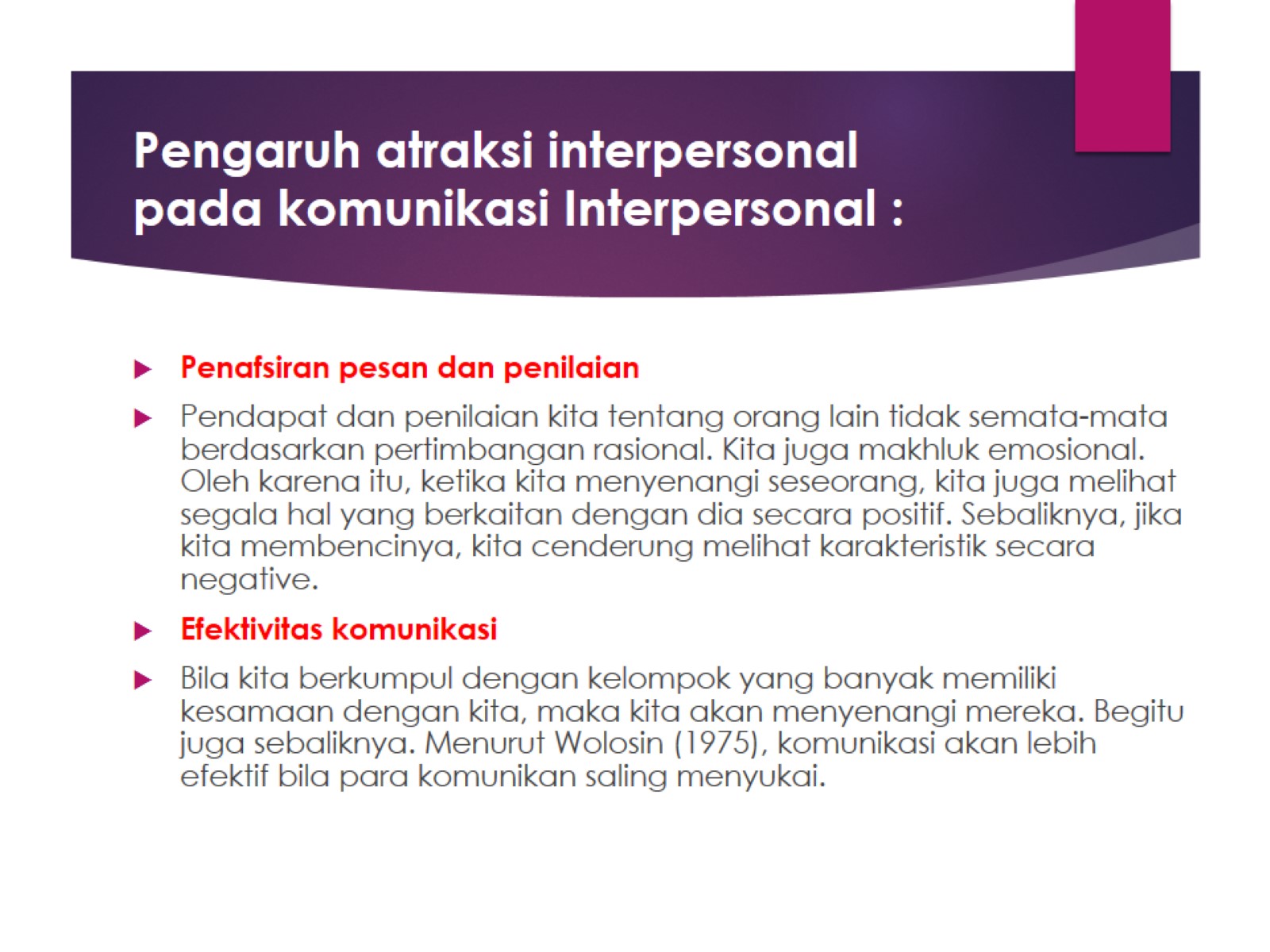 Pengaruh atraksi interpersonal pada komunikasi Interpersonal :
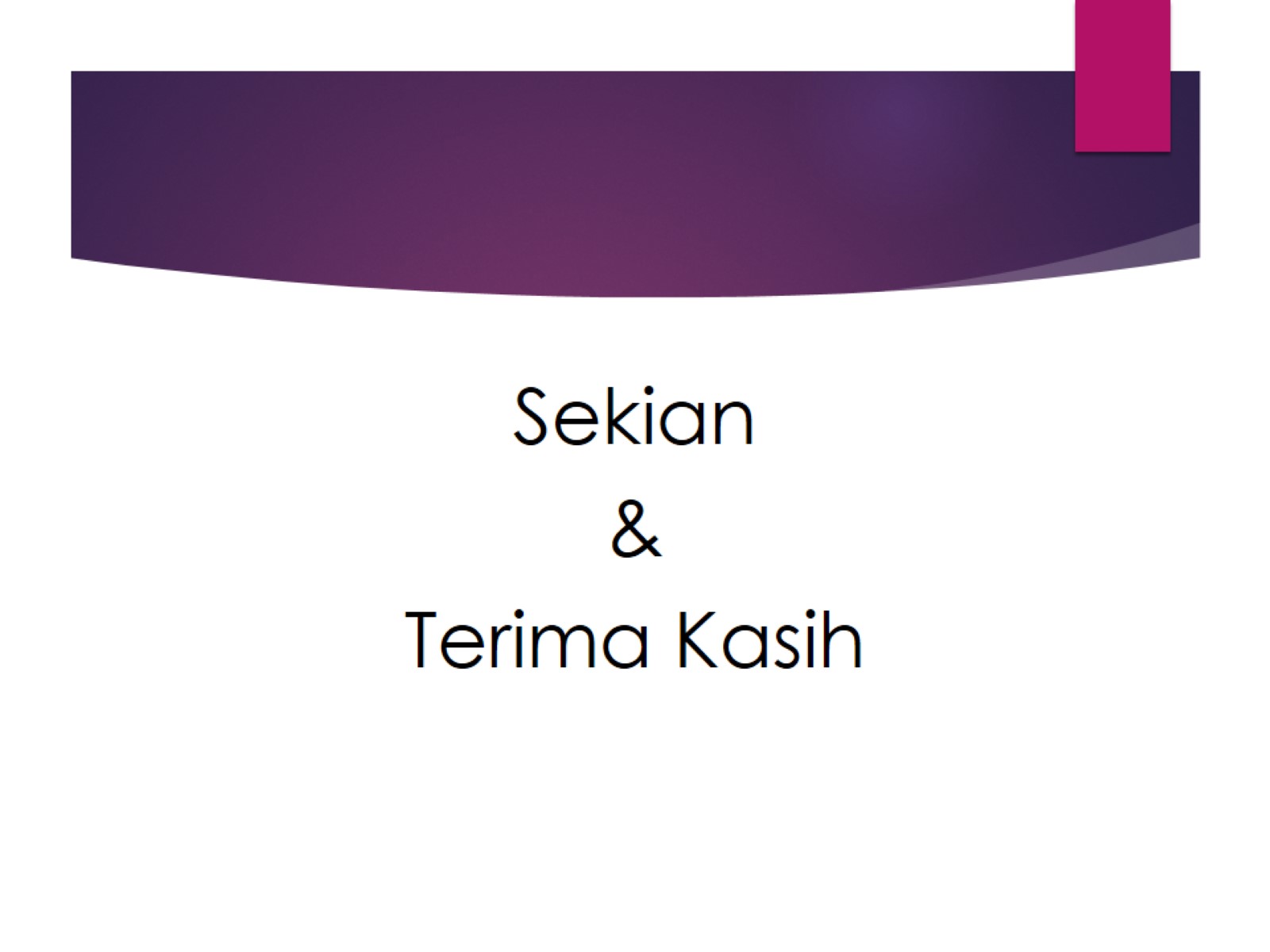